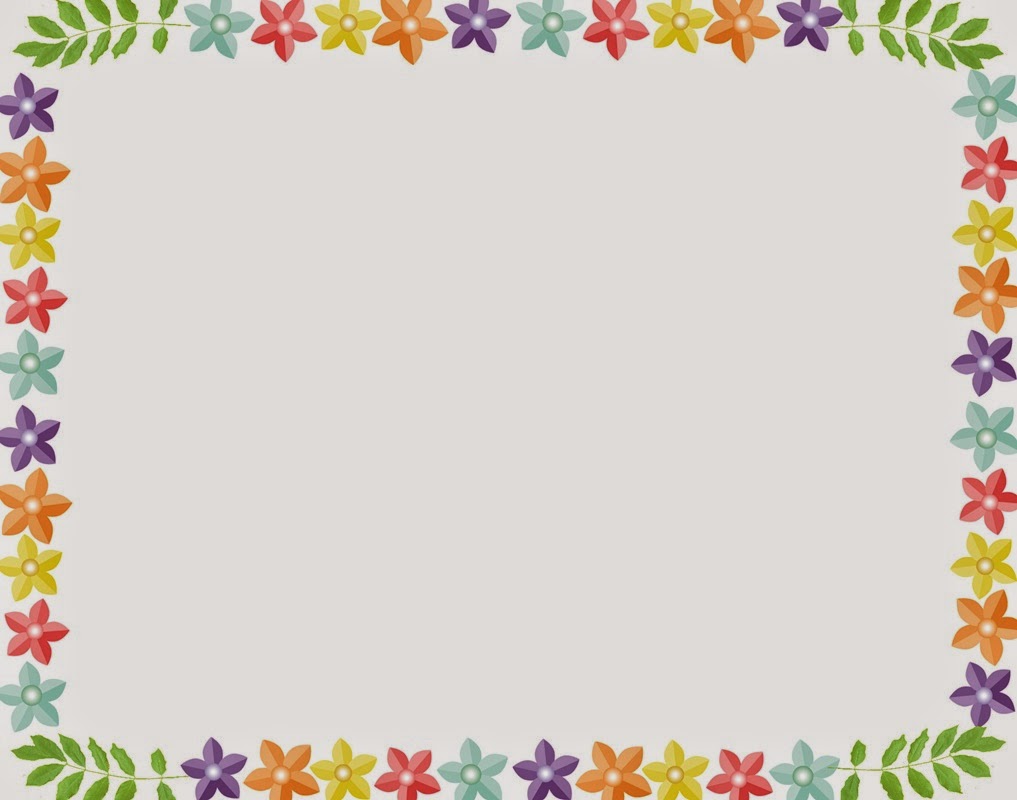 Занятия по сказам П.П.Бажова

Выполнил воспитатель:  Вербяная Ирина Николаевна.

Цель: познакомить детей с великим сказочником Урала П.П.Бажовым. Познакомить детей со сказом «Серебряное копытце», «Малахитовая шкатулка», «Хозяйка медной горы».
Задачи: учить определять и мотивировать свое отношение к героям, замечая некоторые выразительные средства. Прививать нравственный интерес и любовь к богатой природе Урала.
Обучающие: развивать речь, вызвать эмоциональный интерес  к произведениям П.П.Бажова, способствовать формированию грамматически правильного строя речи.
Воспитывающие: воспитывать любовь к природе, воспитывать в детях доброту, интерес к виду произведений – сказ.
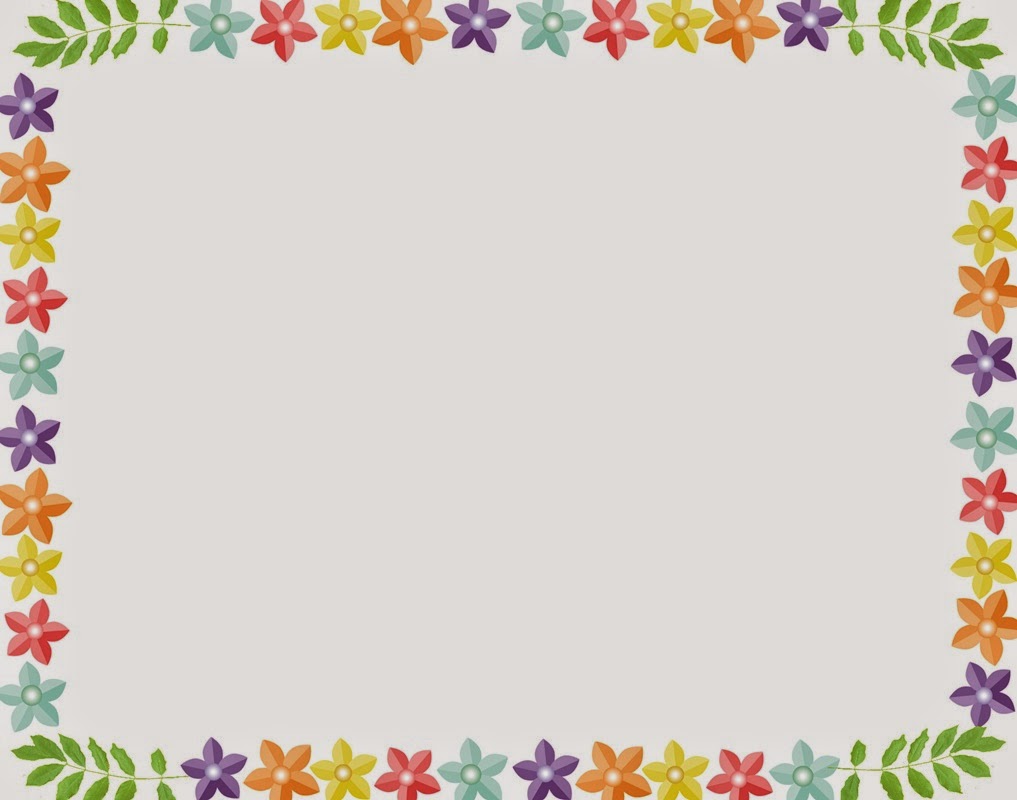 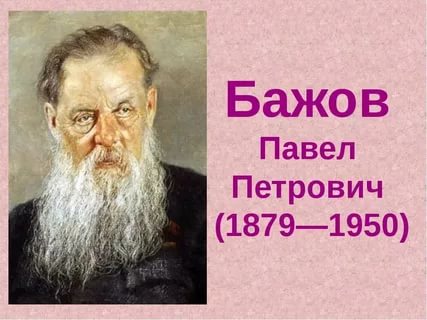 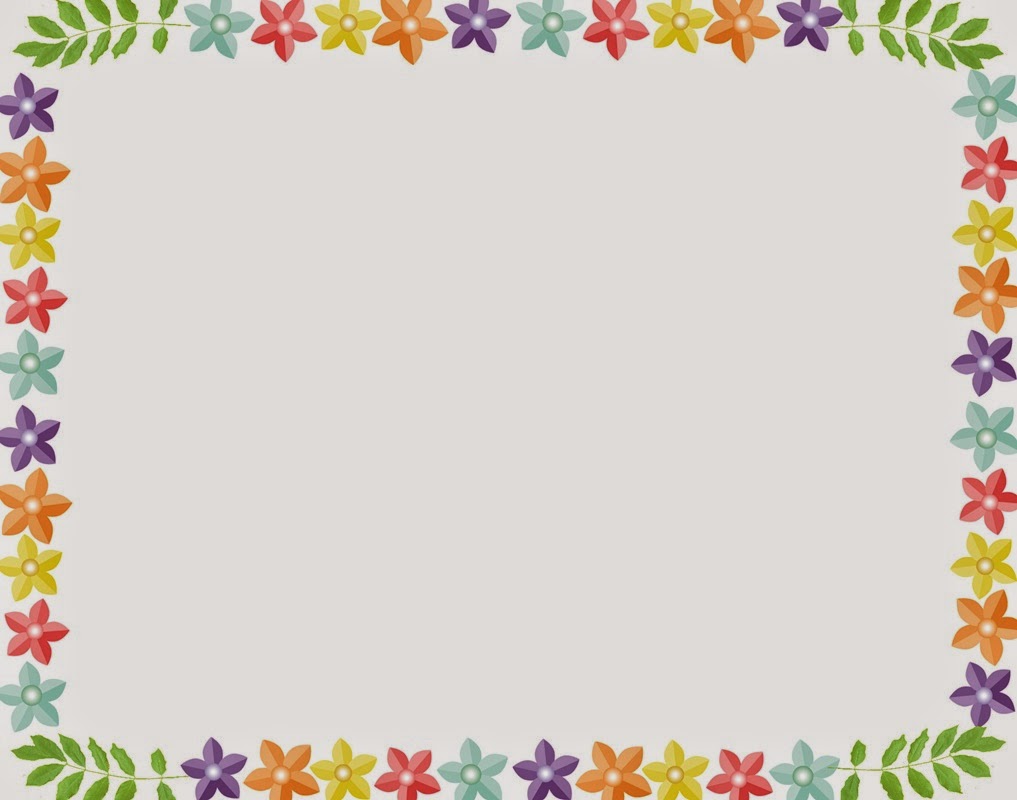 Павел Петрович Бажов родился в поселке Сысертского завода, 
в семье рабочего горного мастера Петра Васильевича Бажева. 
Отец писателя был хорошим профессионалом, но с плохим характером, 
и к тому же страдал пагубной любовью к горькой, поэтому семья постоянно 
нуждалась. В периоды, когда Петр Бажев был без работы, семья жила на 
деньги, которые мама Павла Бажова выручала за рукоделье. Где-то в этот 
период букву «е» в фамилии заменили на «о». Дом, в котором родился и 
провел детские годы Павел Петрович, был построен в середине XIX века, 
а куплен его отцом в 1870 году. Дом этот, увы, сгорел в 1892 году. После 
пожара остался лишь флигель с цокольным этажом, находившийся во 
владении Бажовых. Дом был продан Бажовым в связи с переездом в 
Екатеринбург. Во дворе сохранились постройки — баня, сарай, конюшня. 
В 70-х годах 20 века это ветхое здание было заменено новоделом и 
с 27 марта 1980 года здесь располагается 
мемориальный дом-музей Бажова.
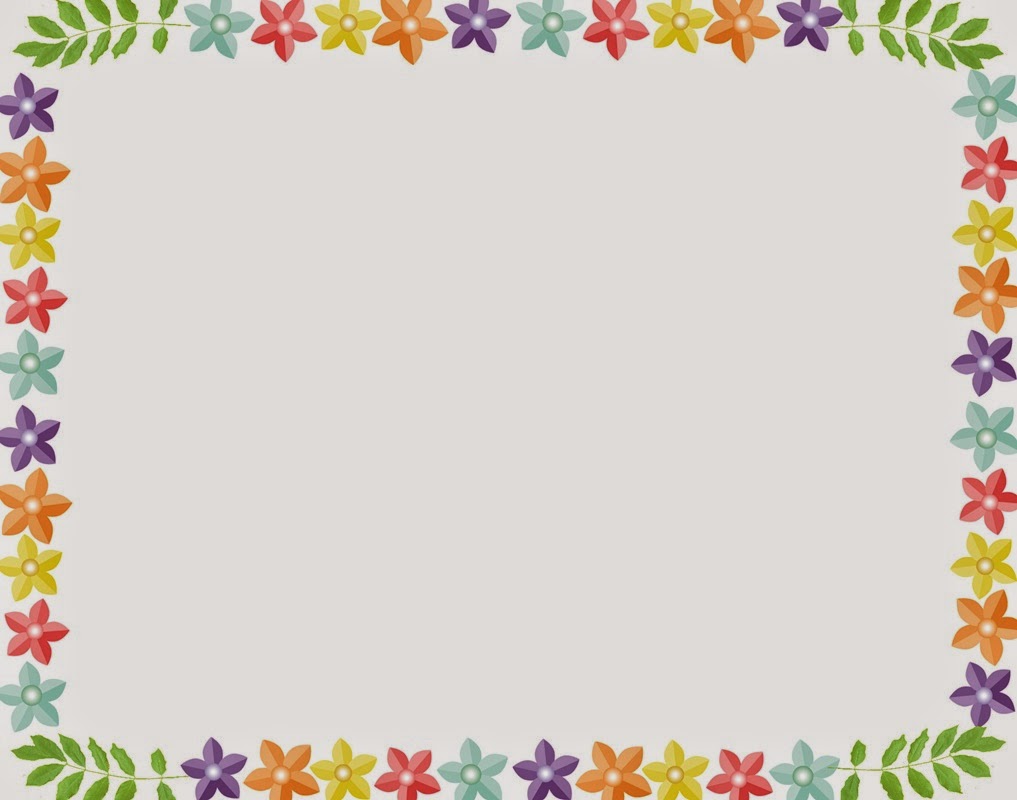 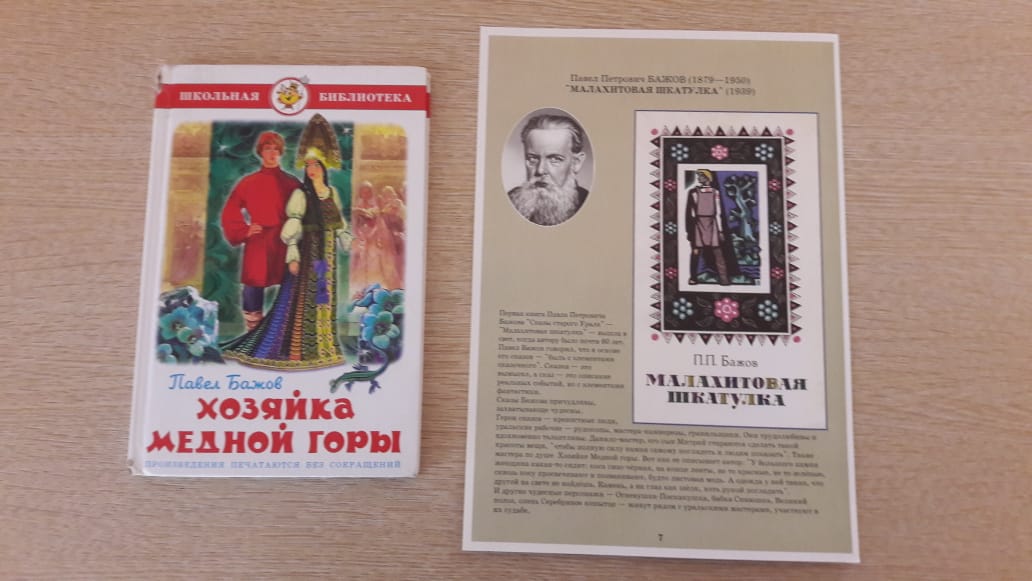 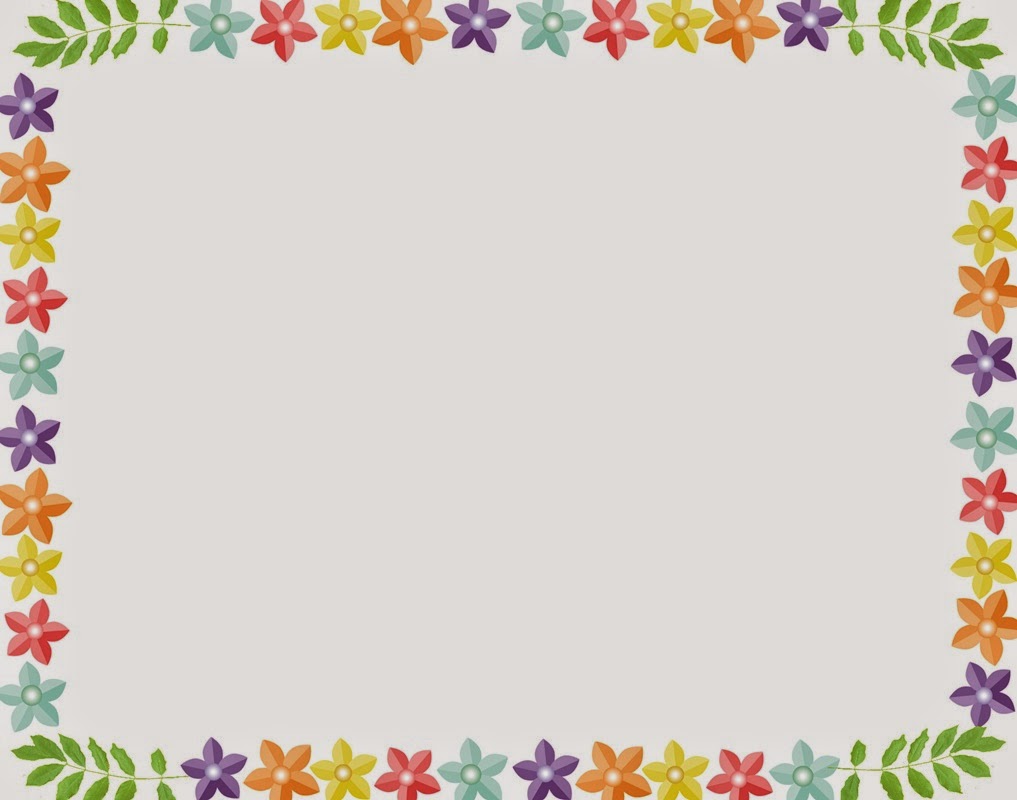 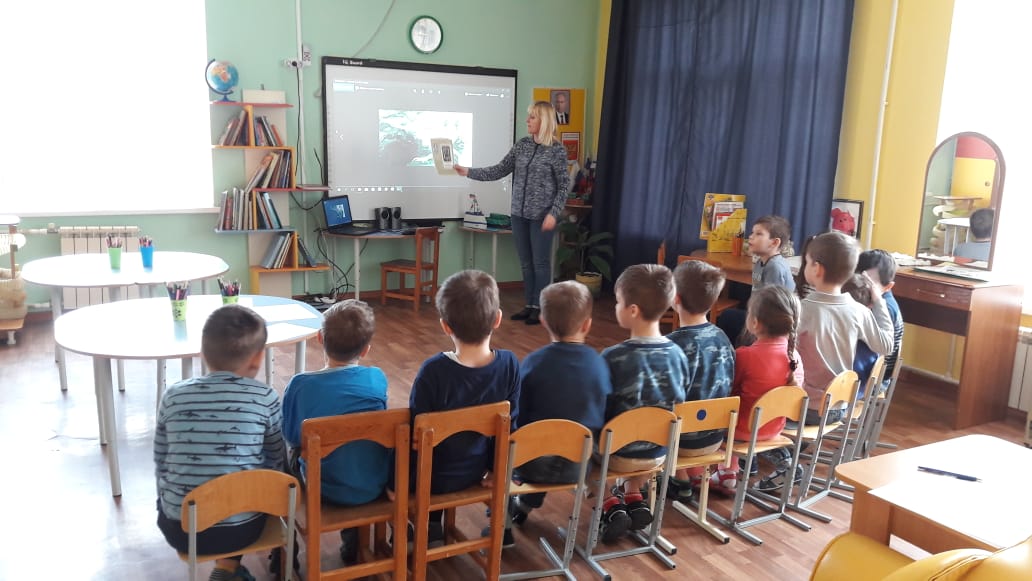 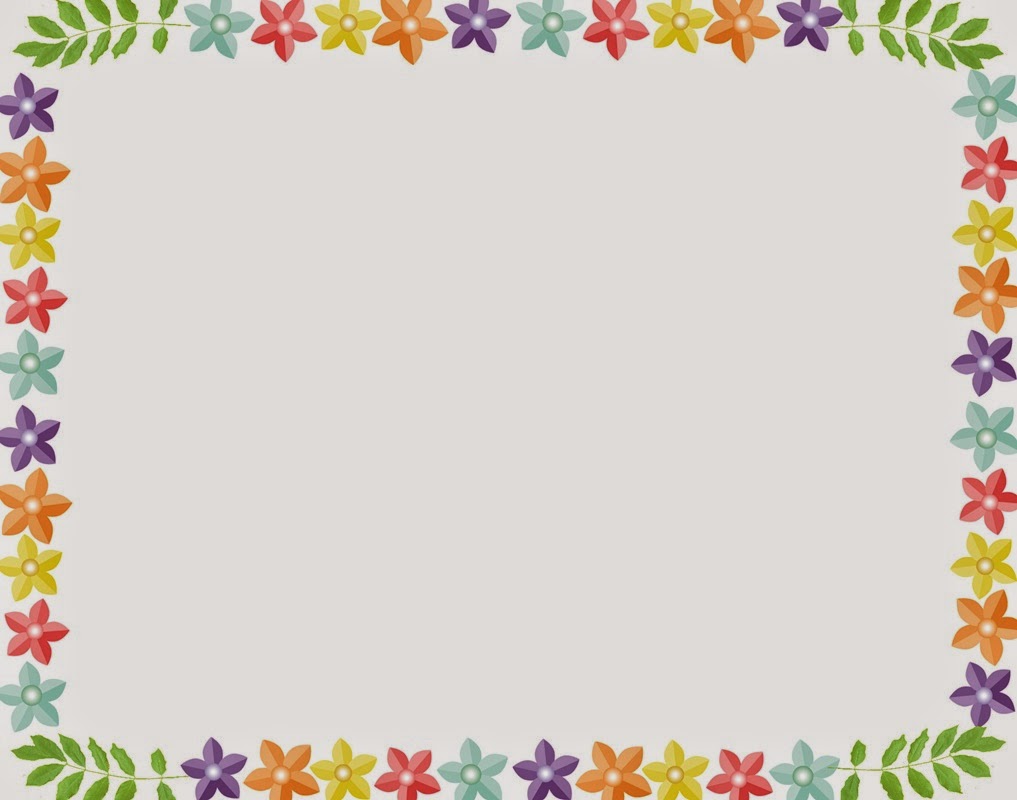 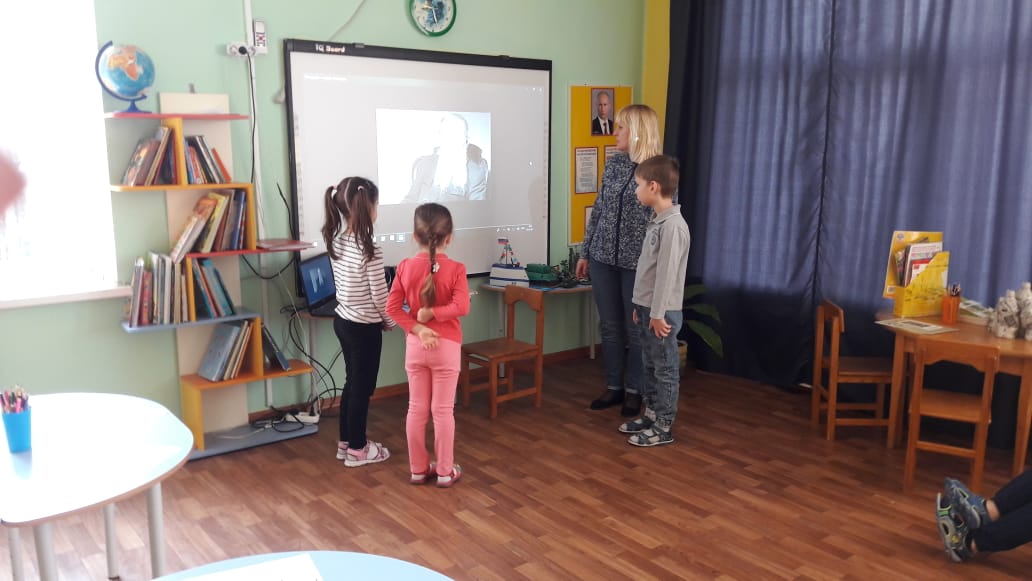 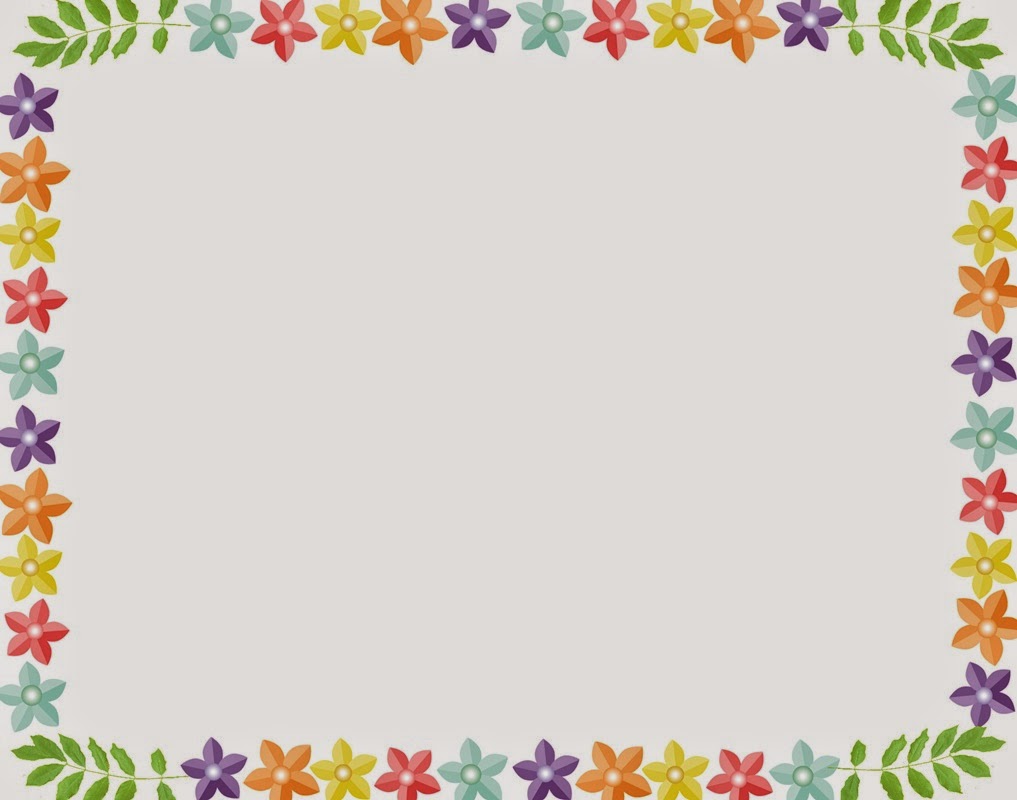 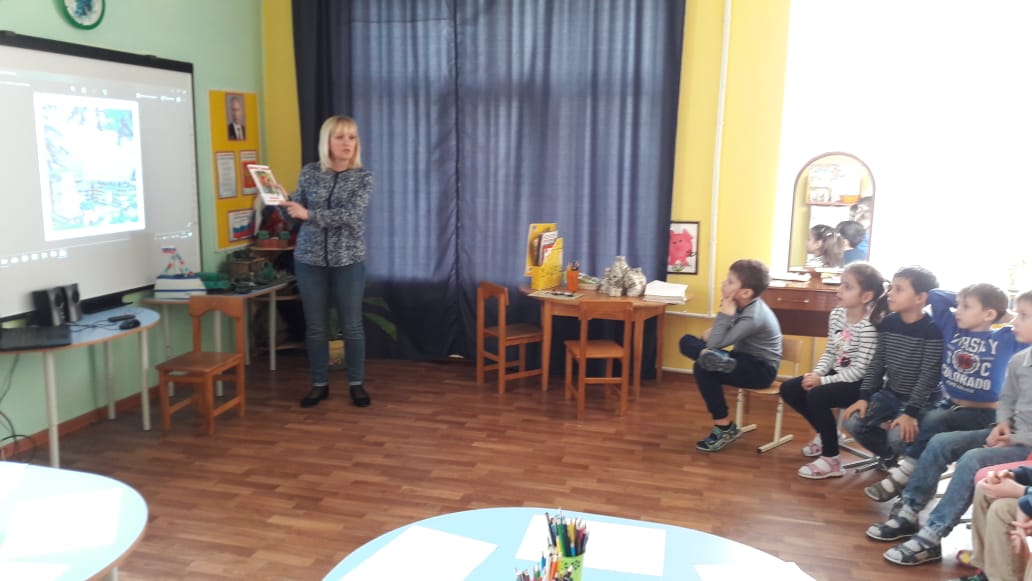 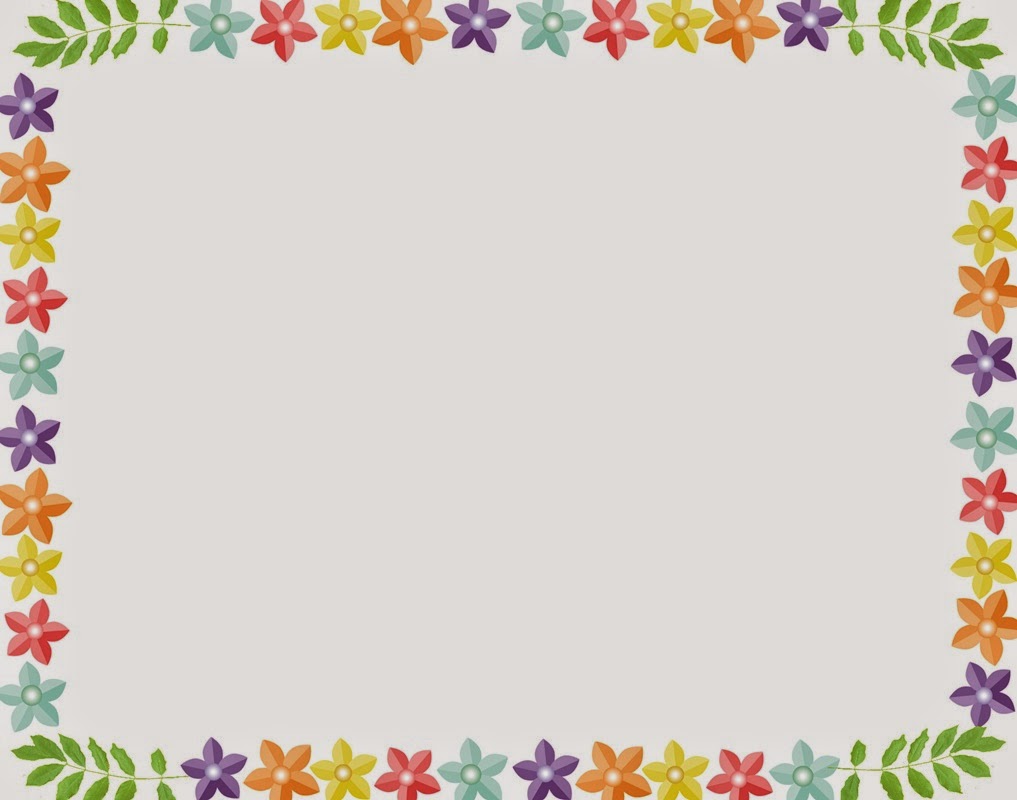 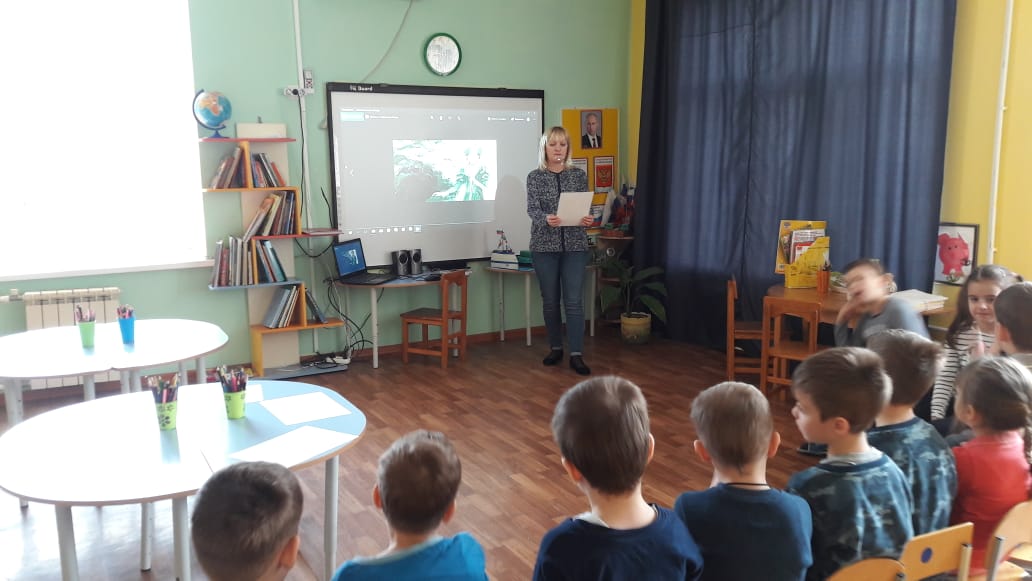 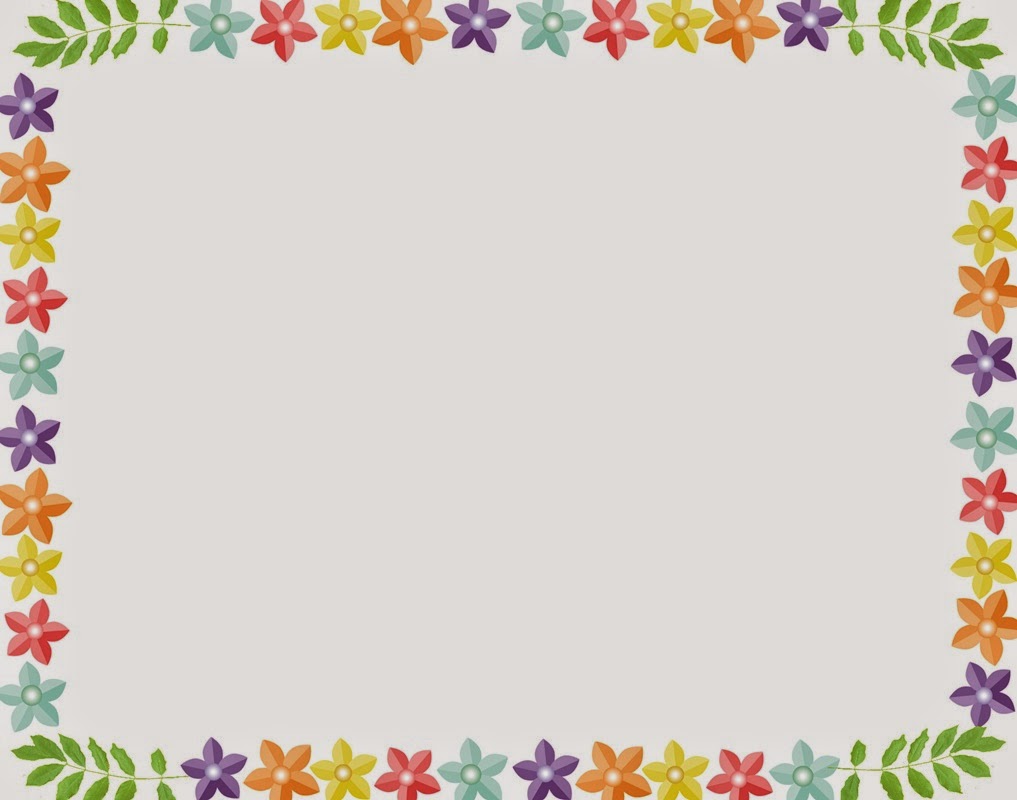 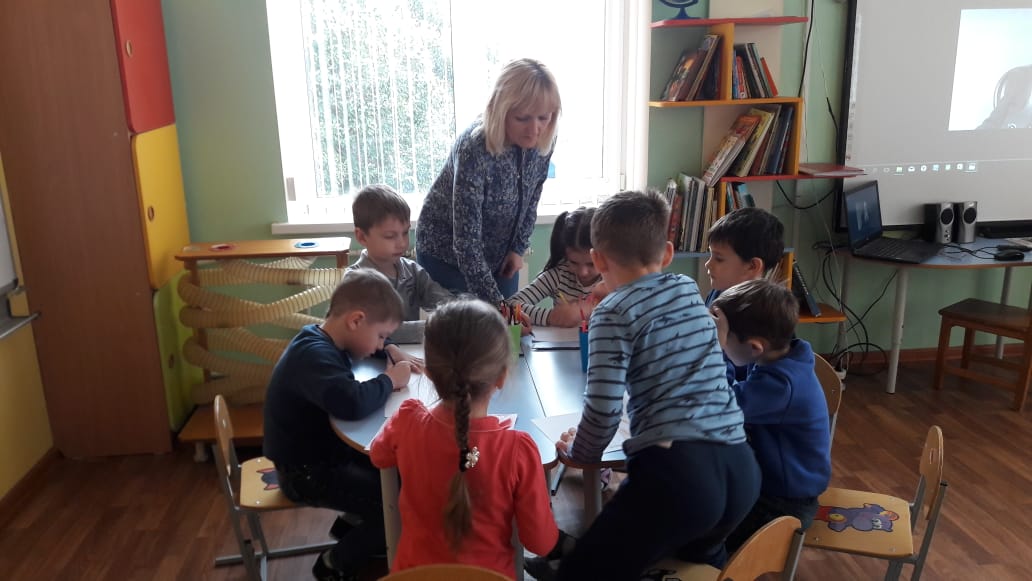 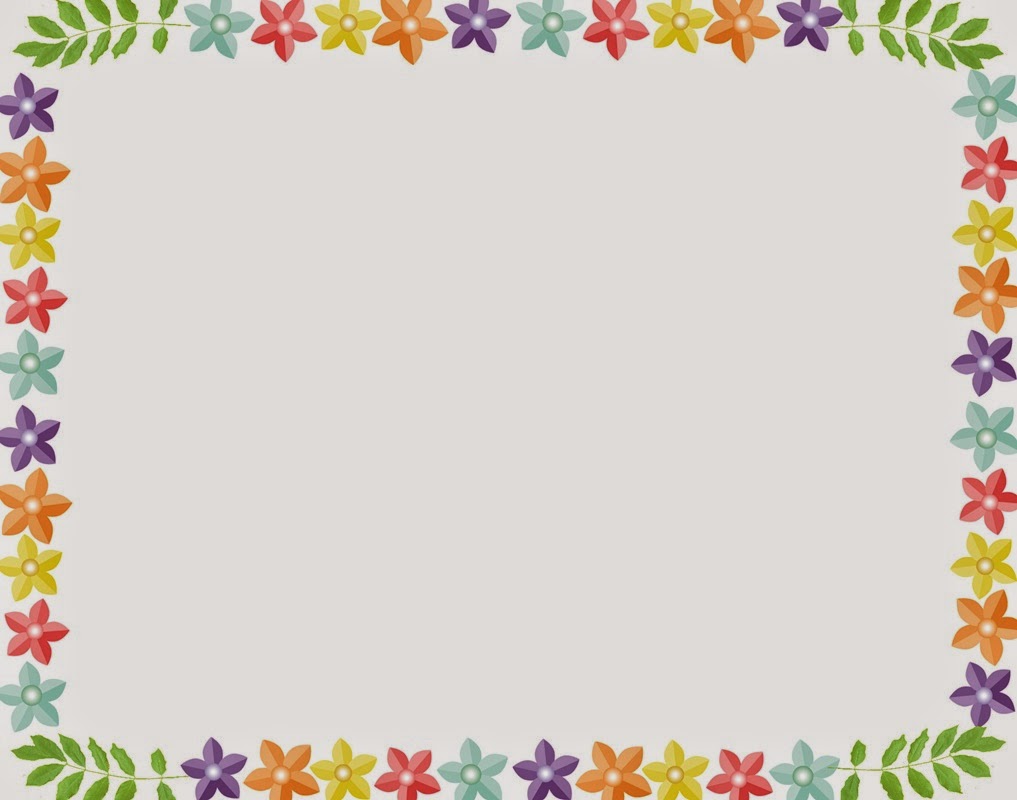 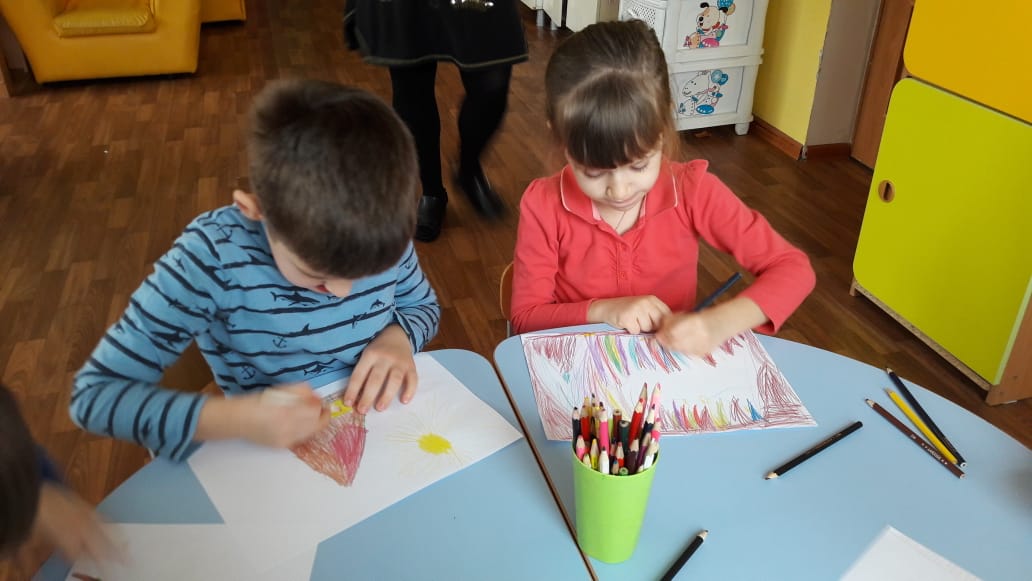 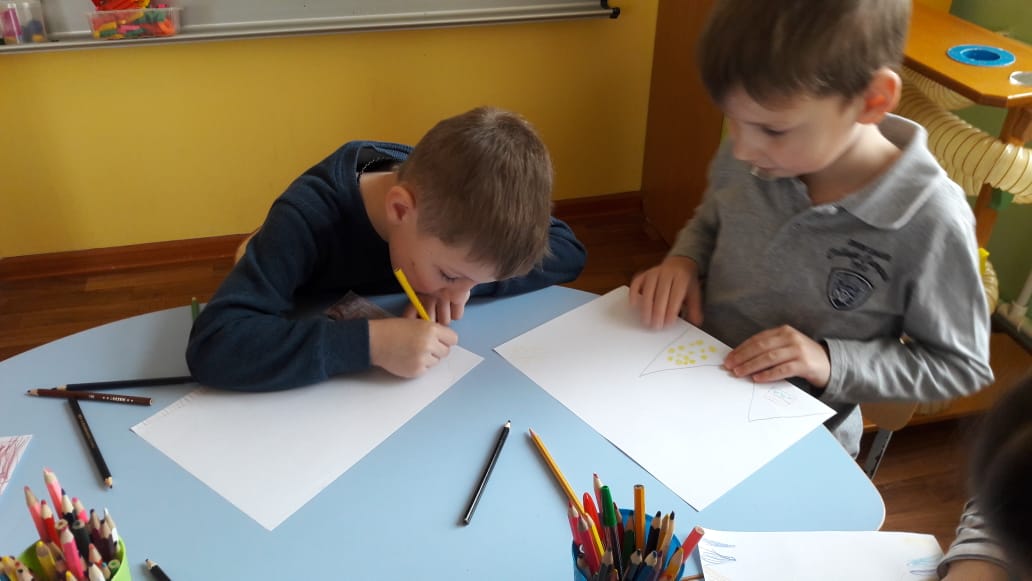 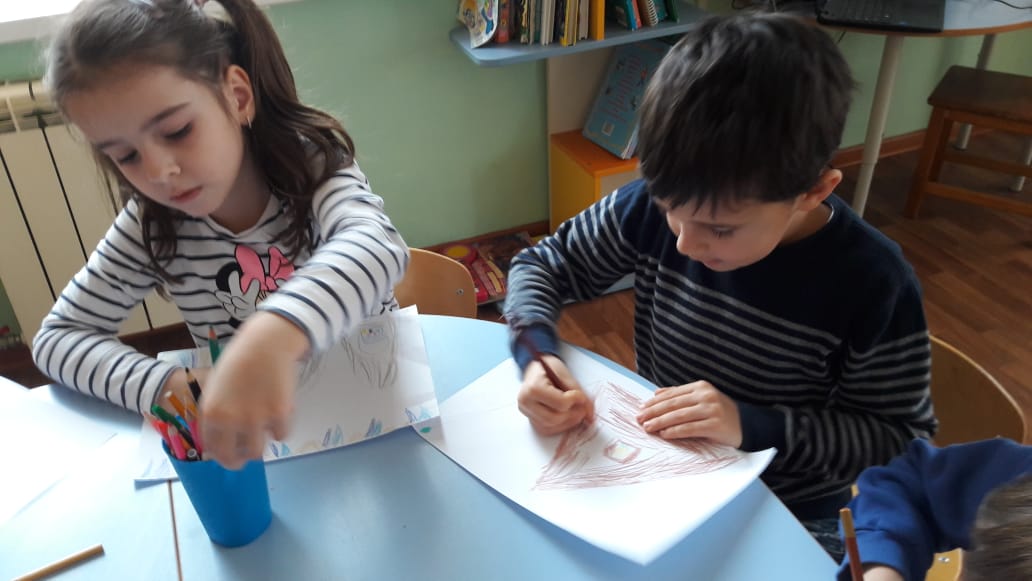 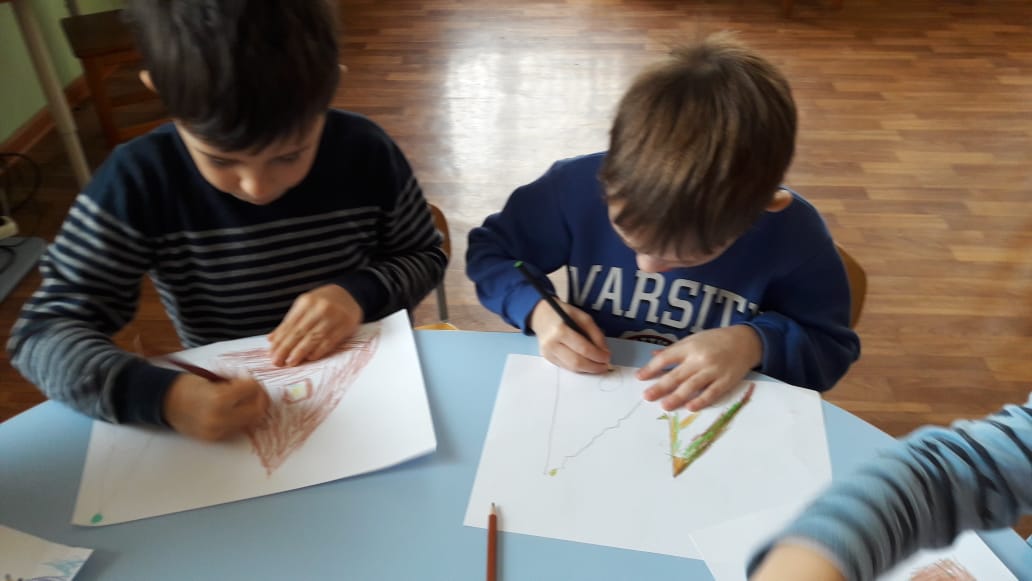 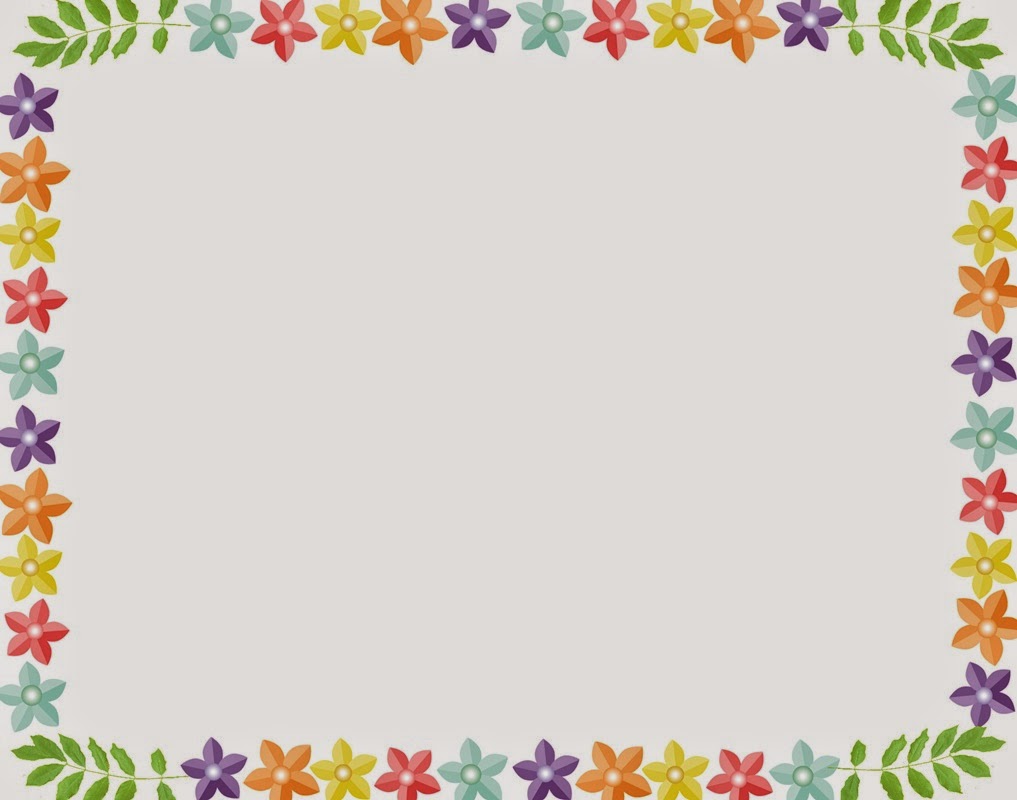 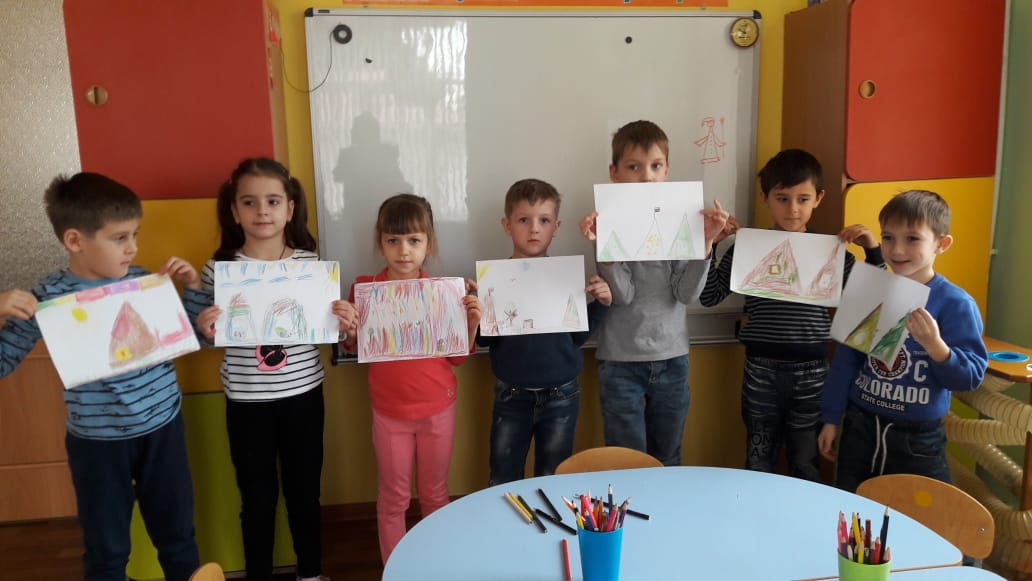 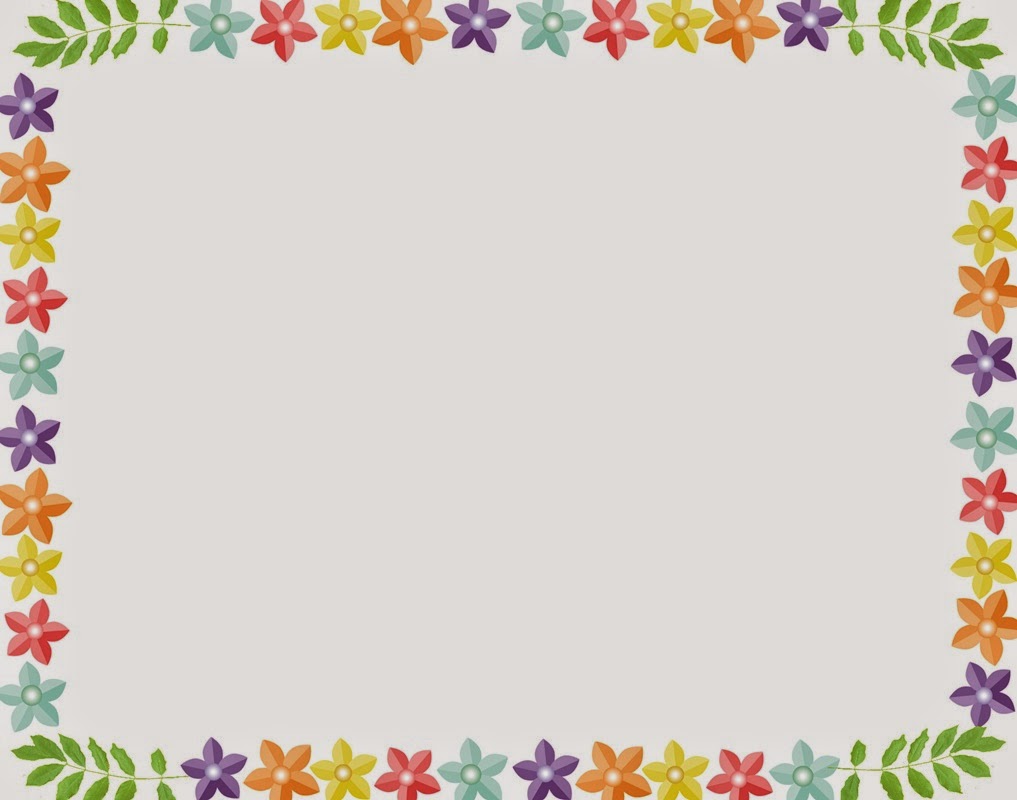 Спасибо за внимание!